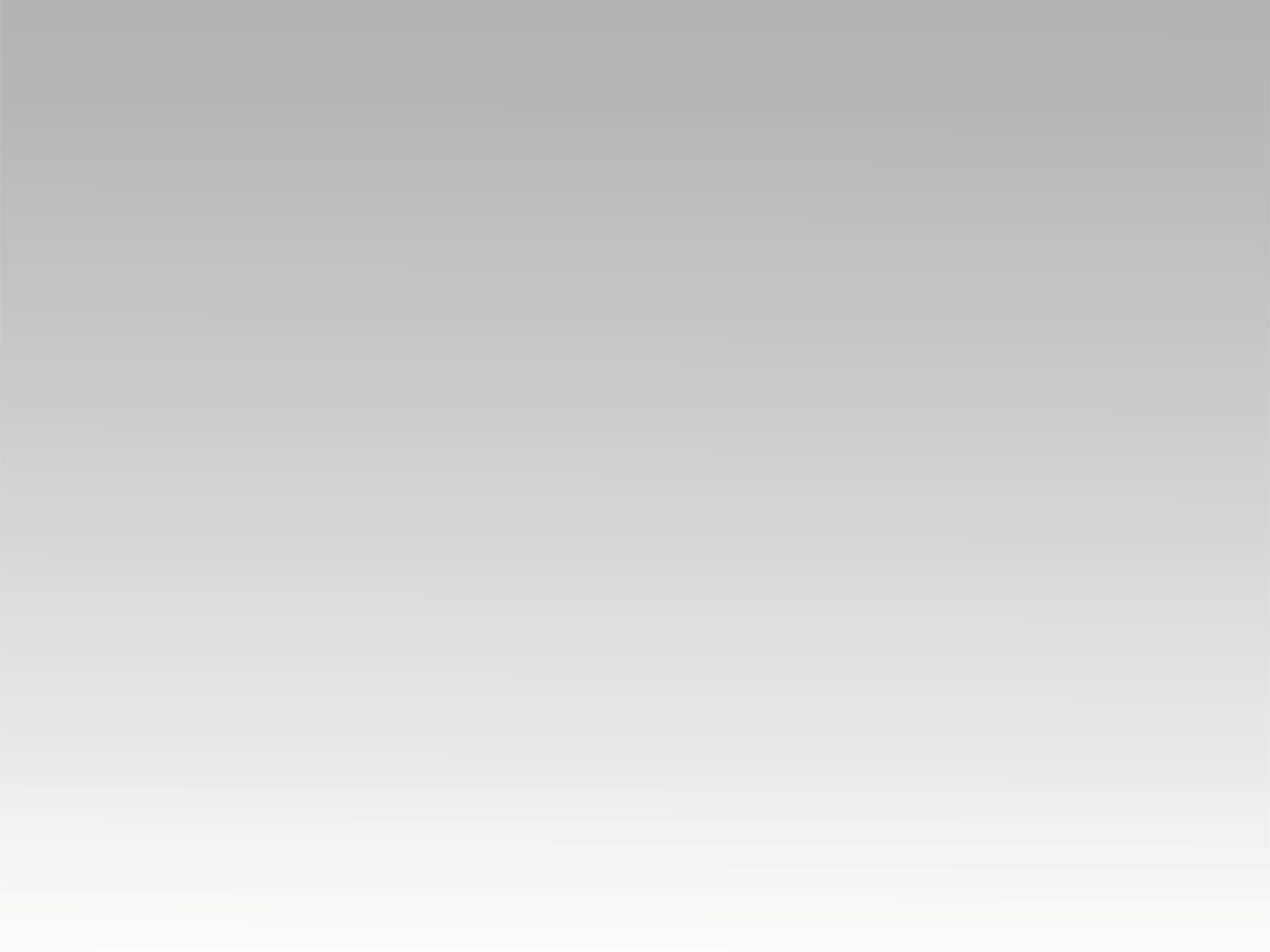 ترنمية 
تواضعى نفسى
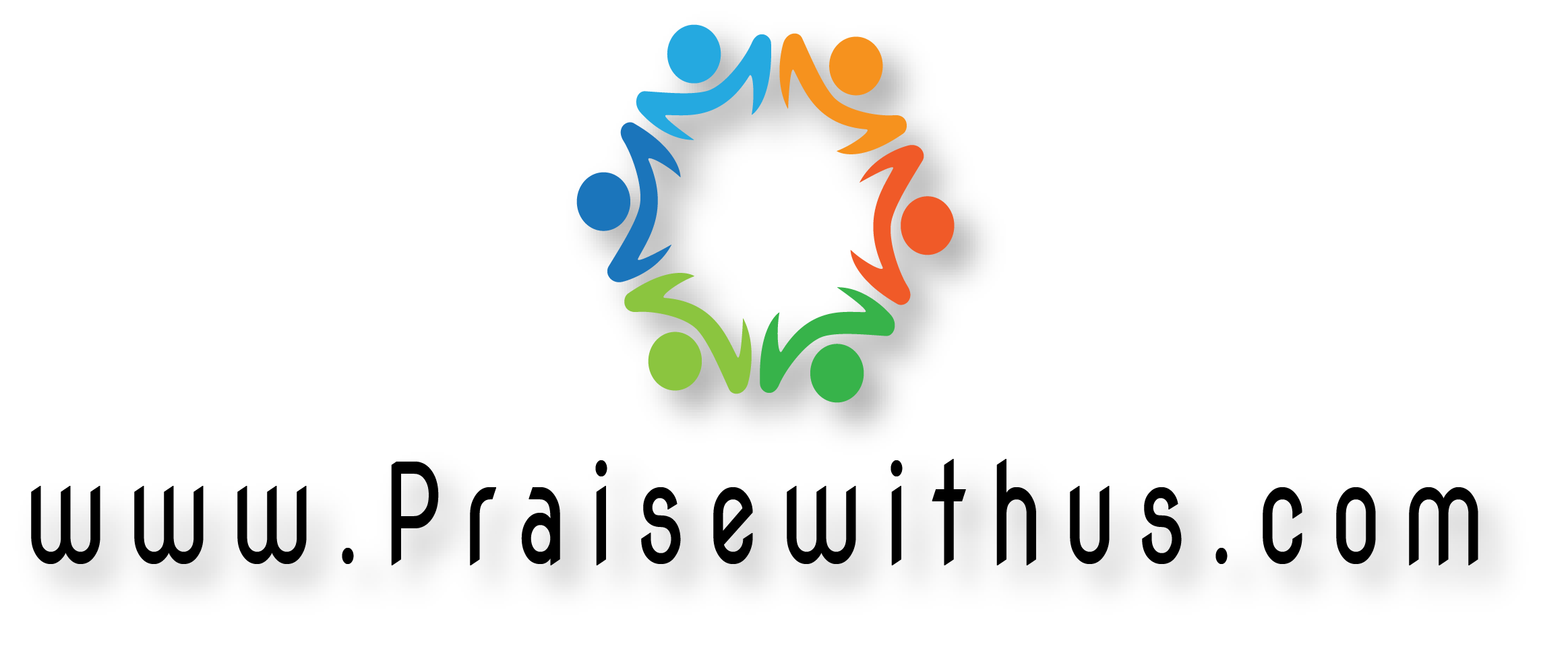 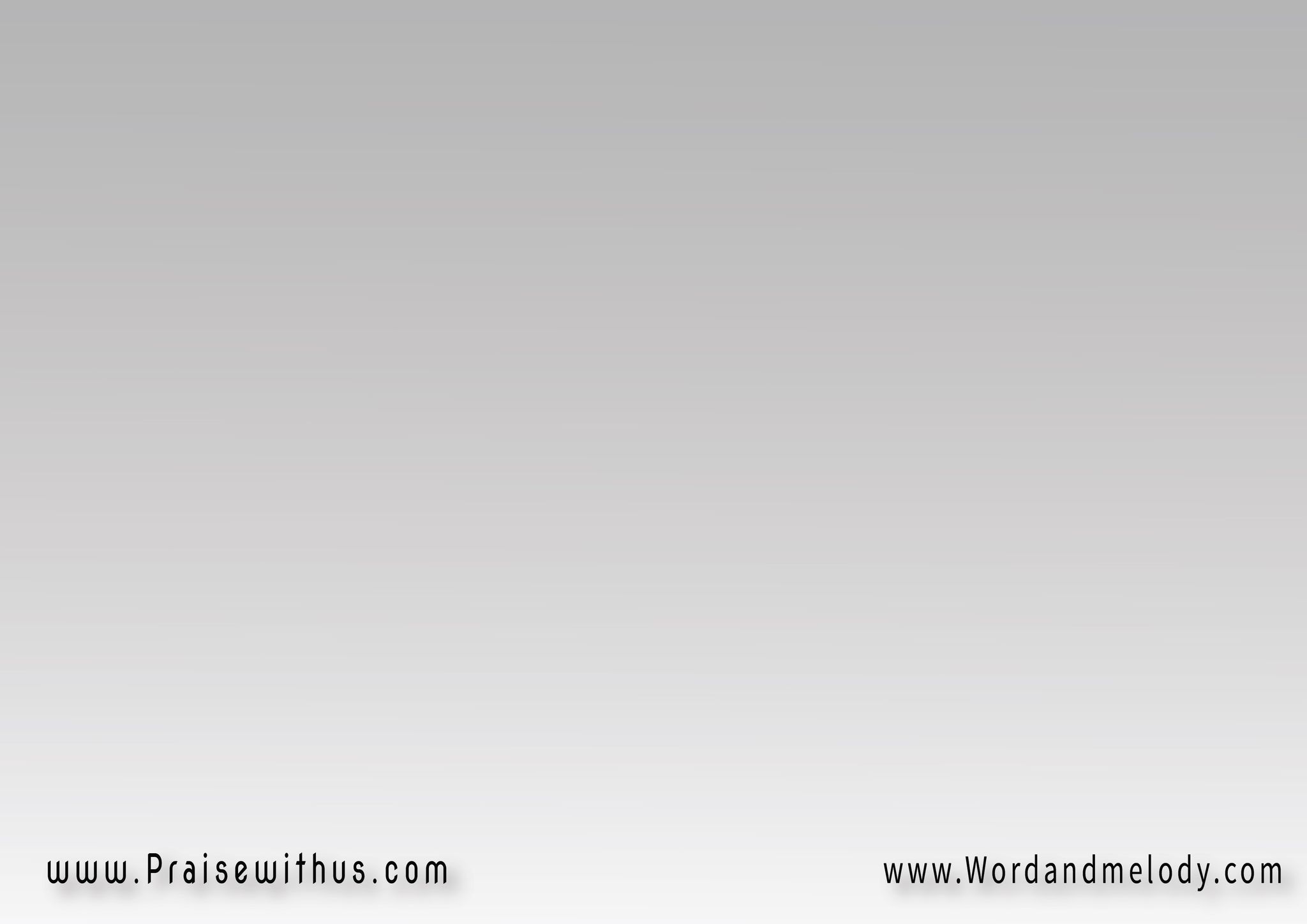 القرار:تواضعي نفسي تحت يد اللهتحت يد الله تواضعي نفسي
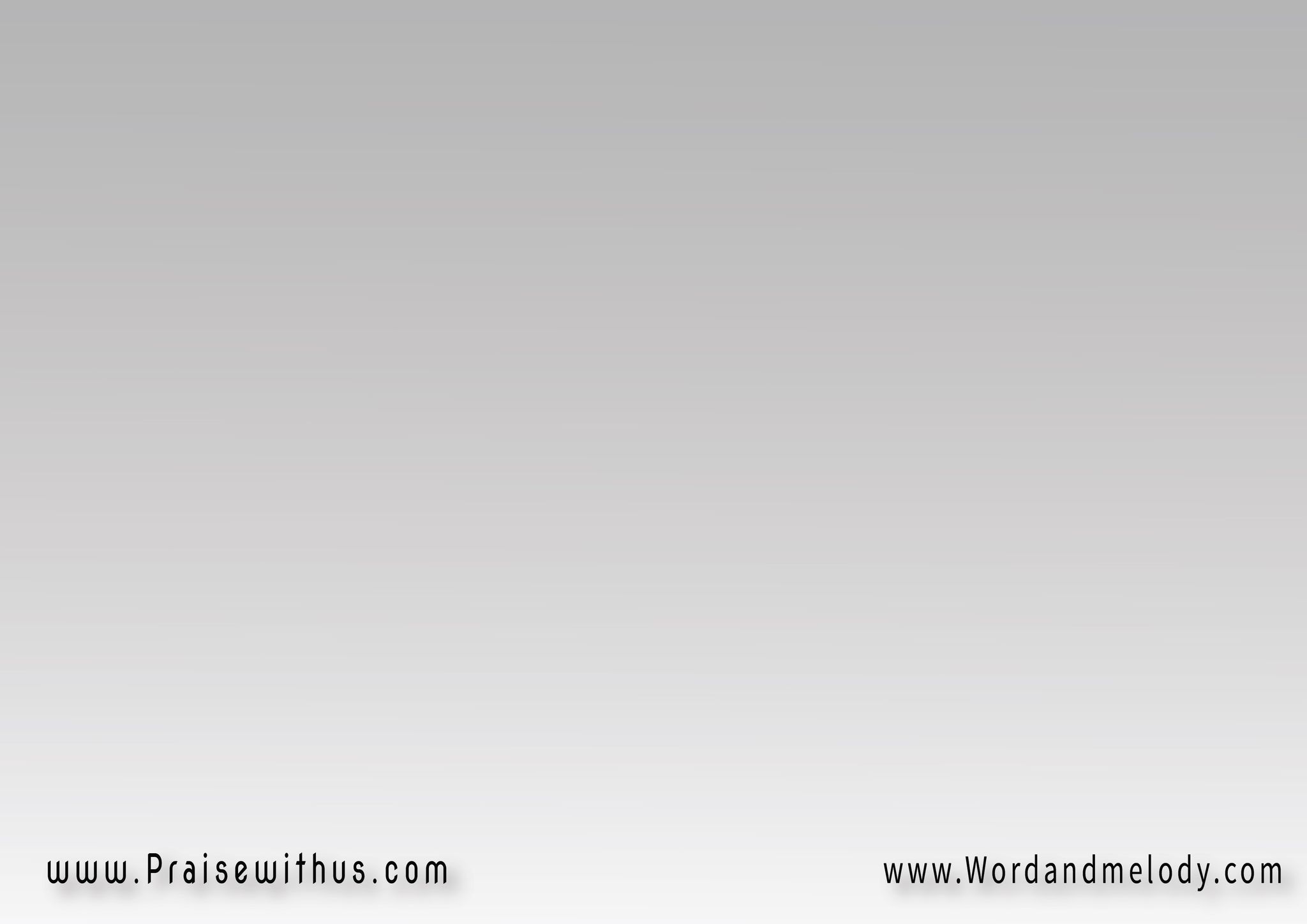 1- 
( في ليلك الحالك في ذلة حالك 
في كل أحوالك تواضعي نفسي ) 2
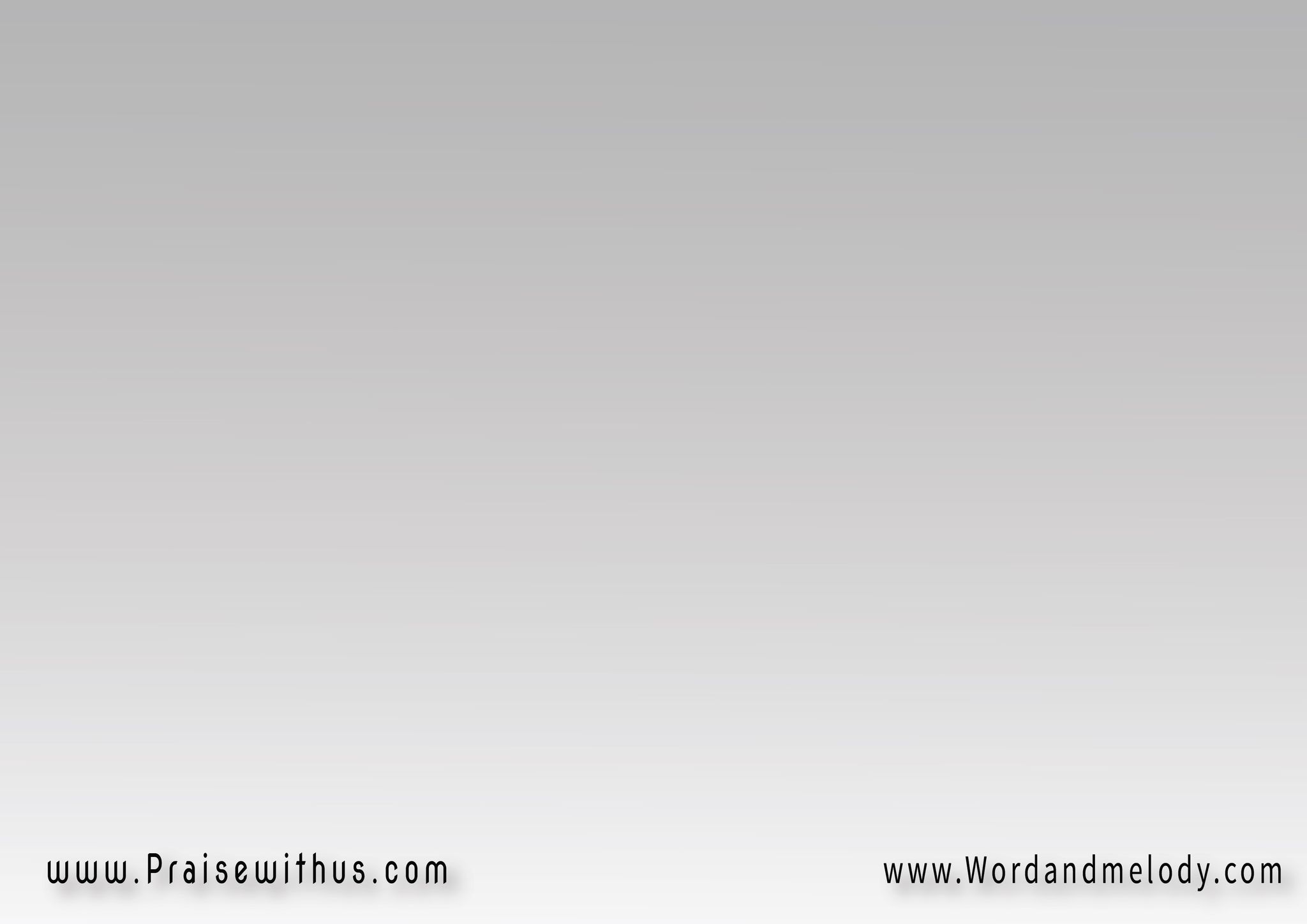 القرار:تواضعي نفسي تحت يد اللهتحت يد الله تواضعي نفسي
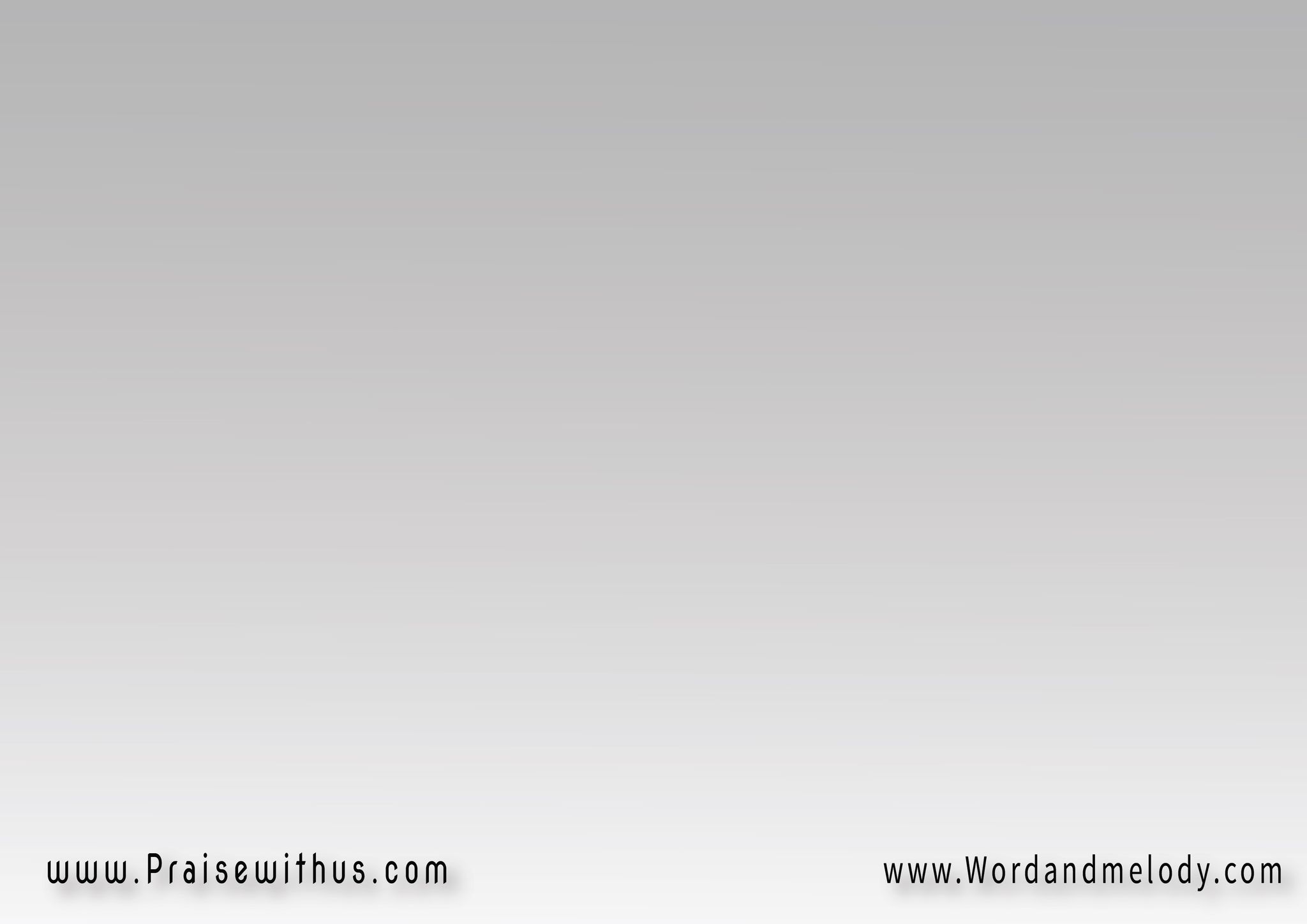 2- 
(في يومك الباكي في وسط بلواك
 كي يخزى أعداك تواضعي نفسي)2
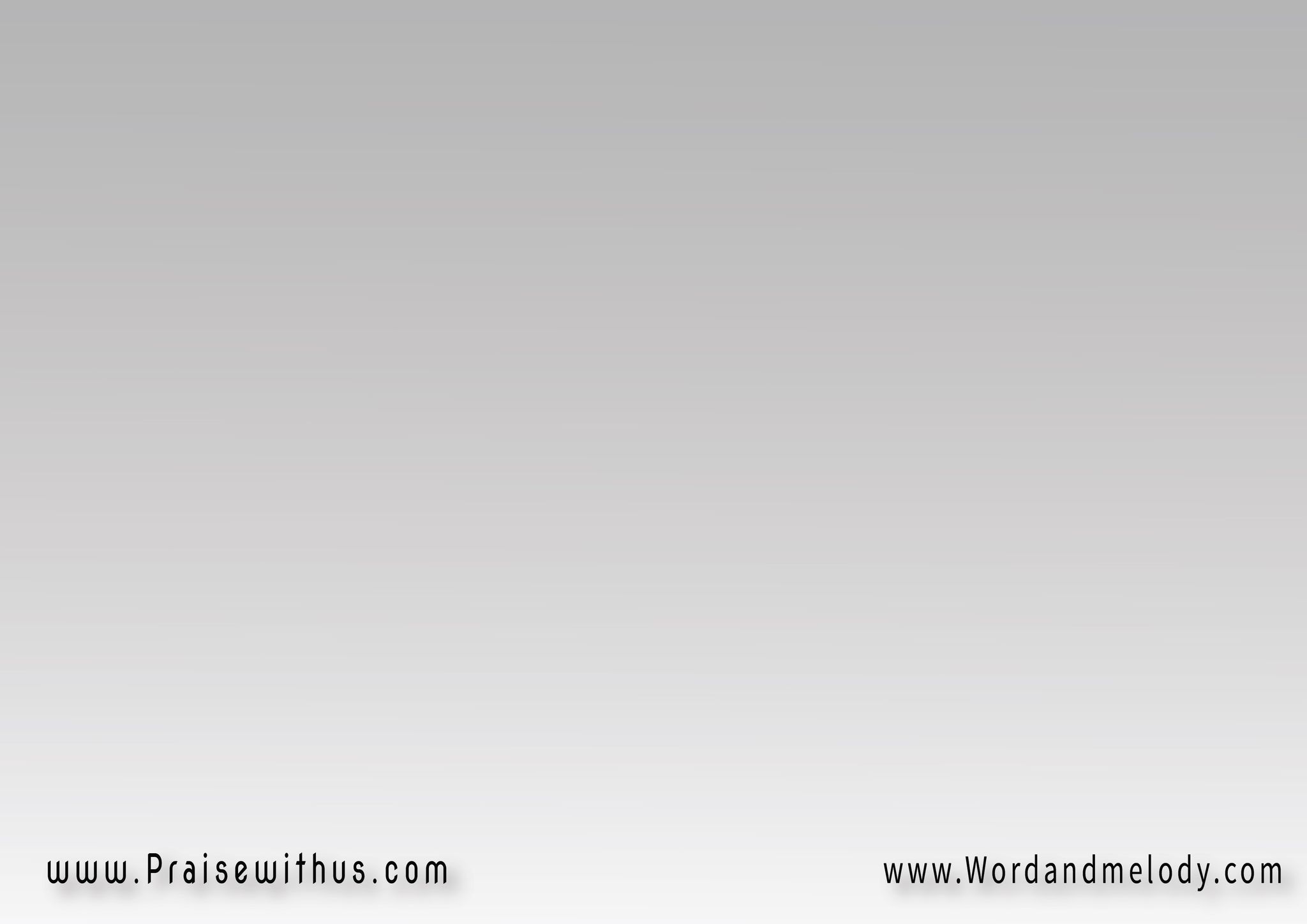 القرار:تواضعي نفسي تحت يد اللهتحت يد الله تواضعي نفسي
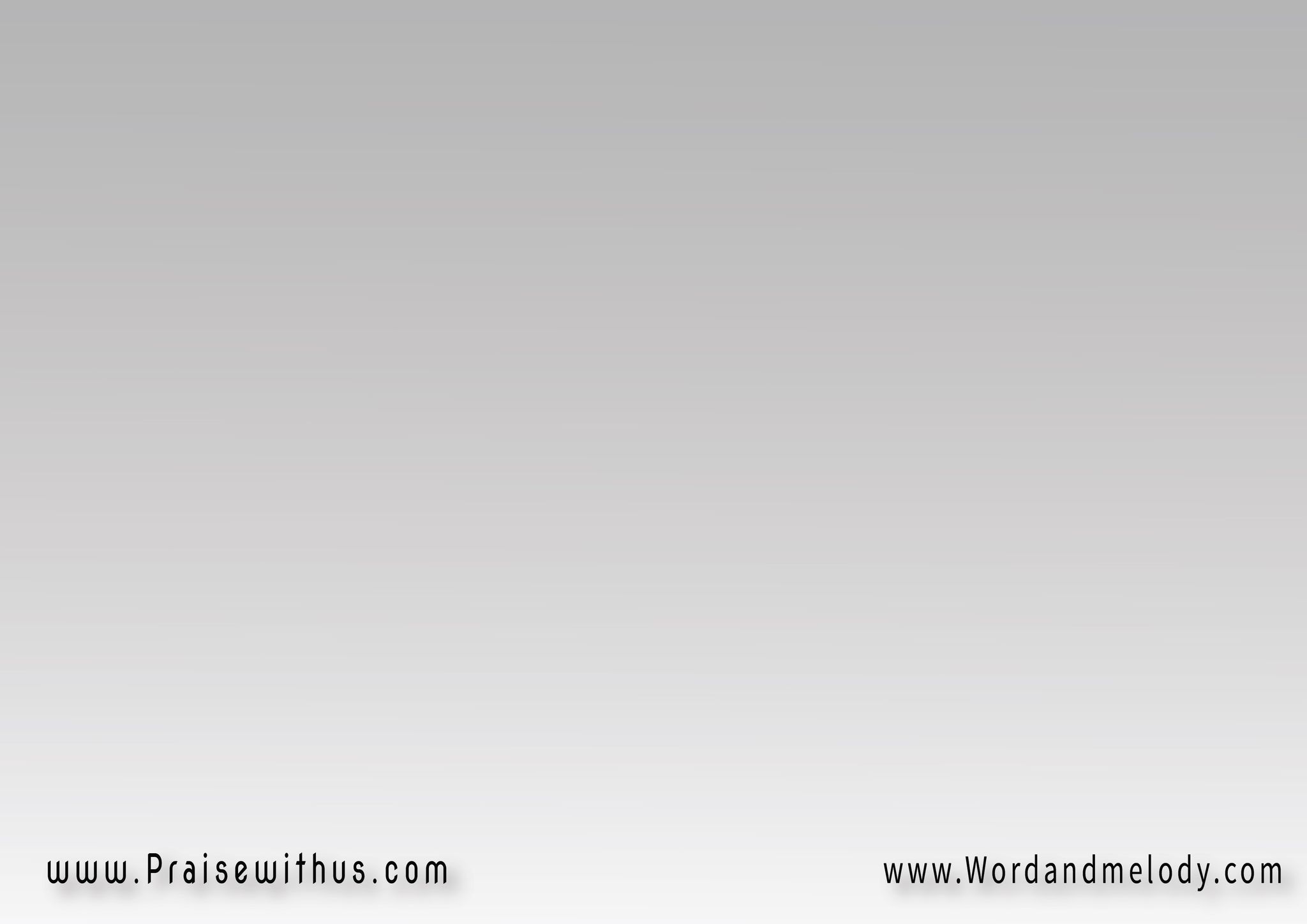 3- 
(الأمر للإله فارضي بما يرضاه 
  تعينك يمناه تواضعي نفسي) 2
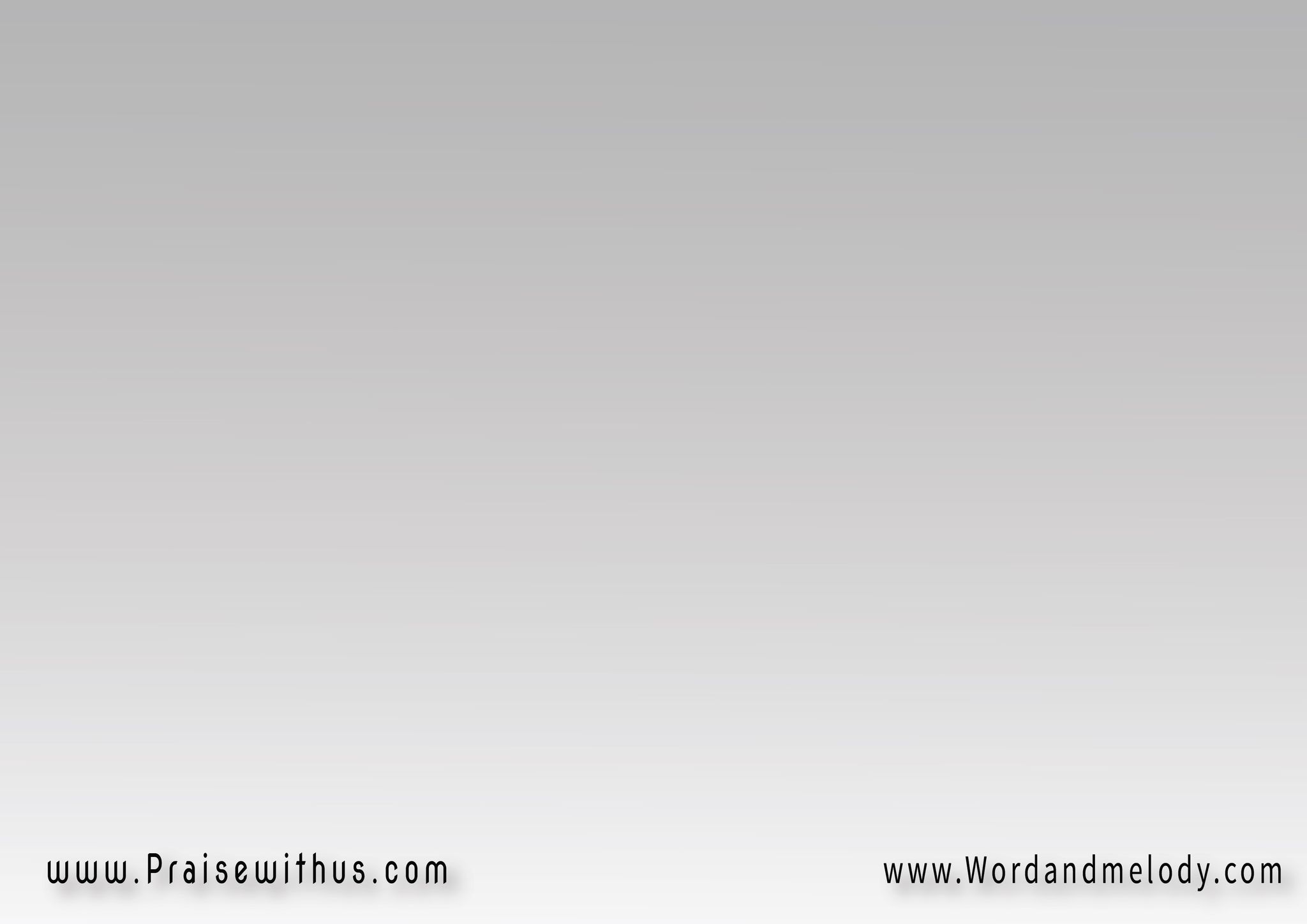 القرار:تواضعي نفسي تحت يد اللهتحت يد الله تواضعي نفسي
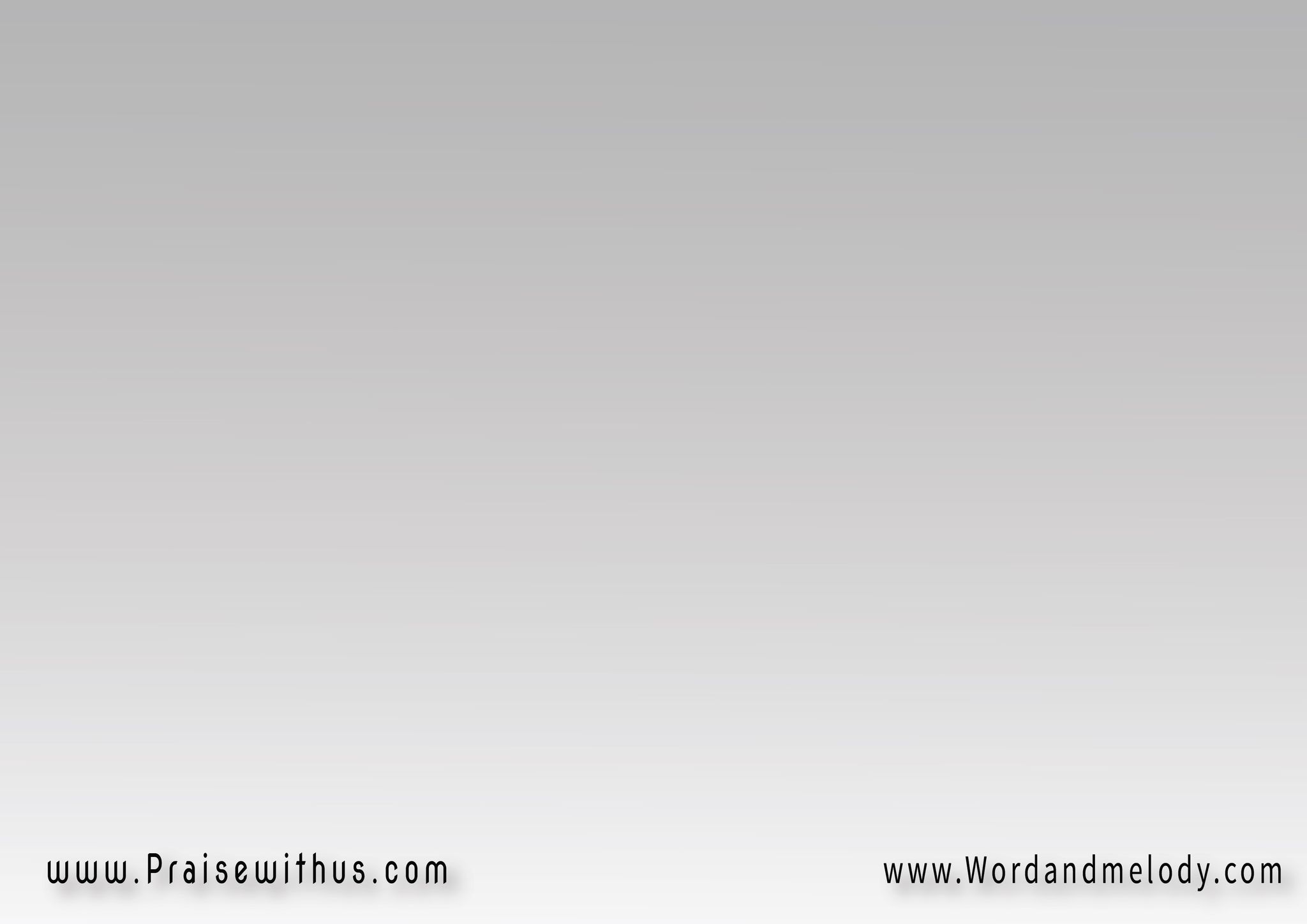 4- 
( بحكمة يعمل وذا هو الأفضل
 لحكمه الأمثل تواضعي نفسي ) 2
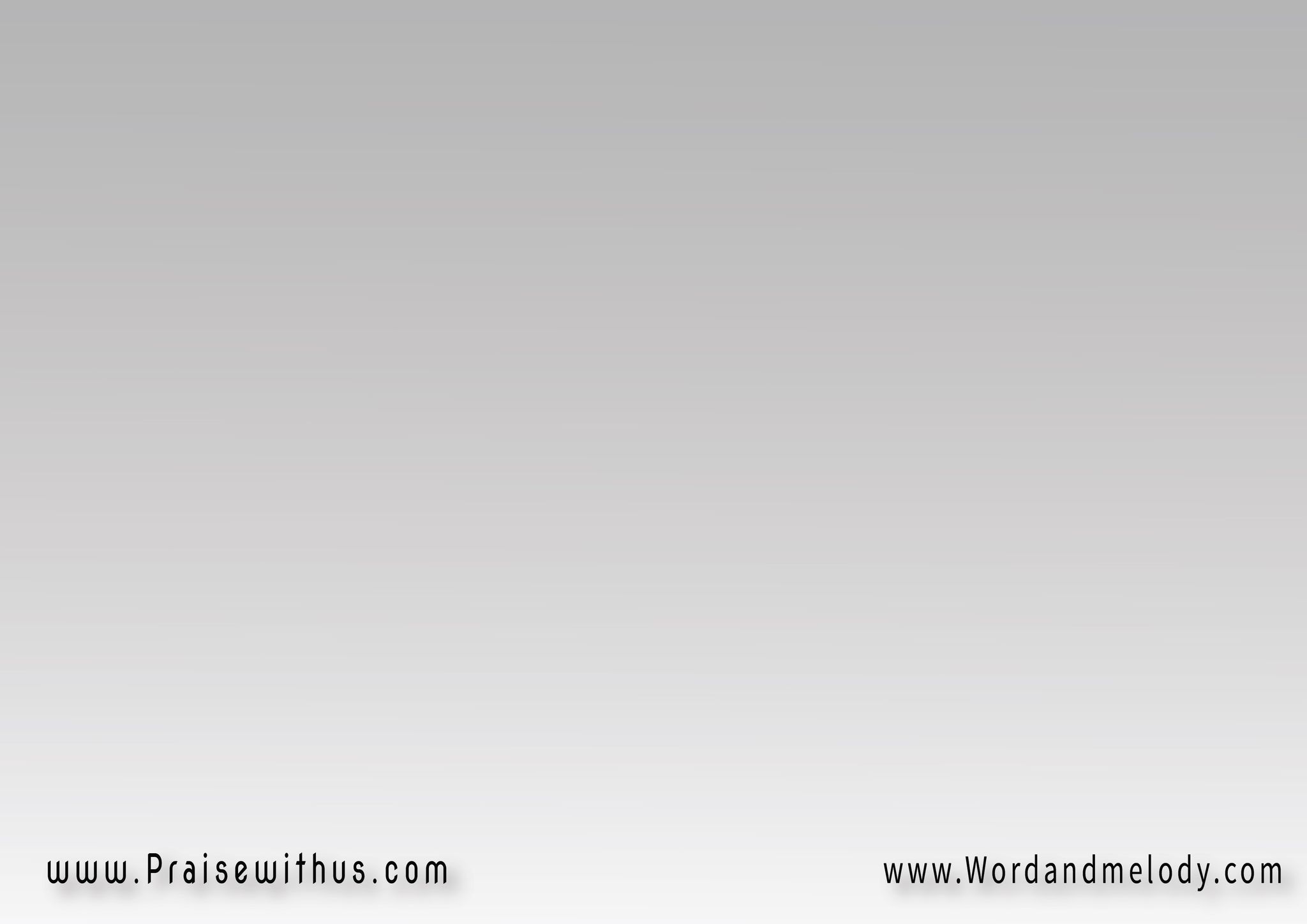 القرار:تواضعي نفسي تحت يد اللهتحت يد الله تواضعي نفسي
5- 
( كفي عن الشكوى 
مهما تكن بلوى 
في شخصه السلوى 
تواضعي نفسي ) 2
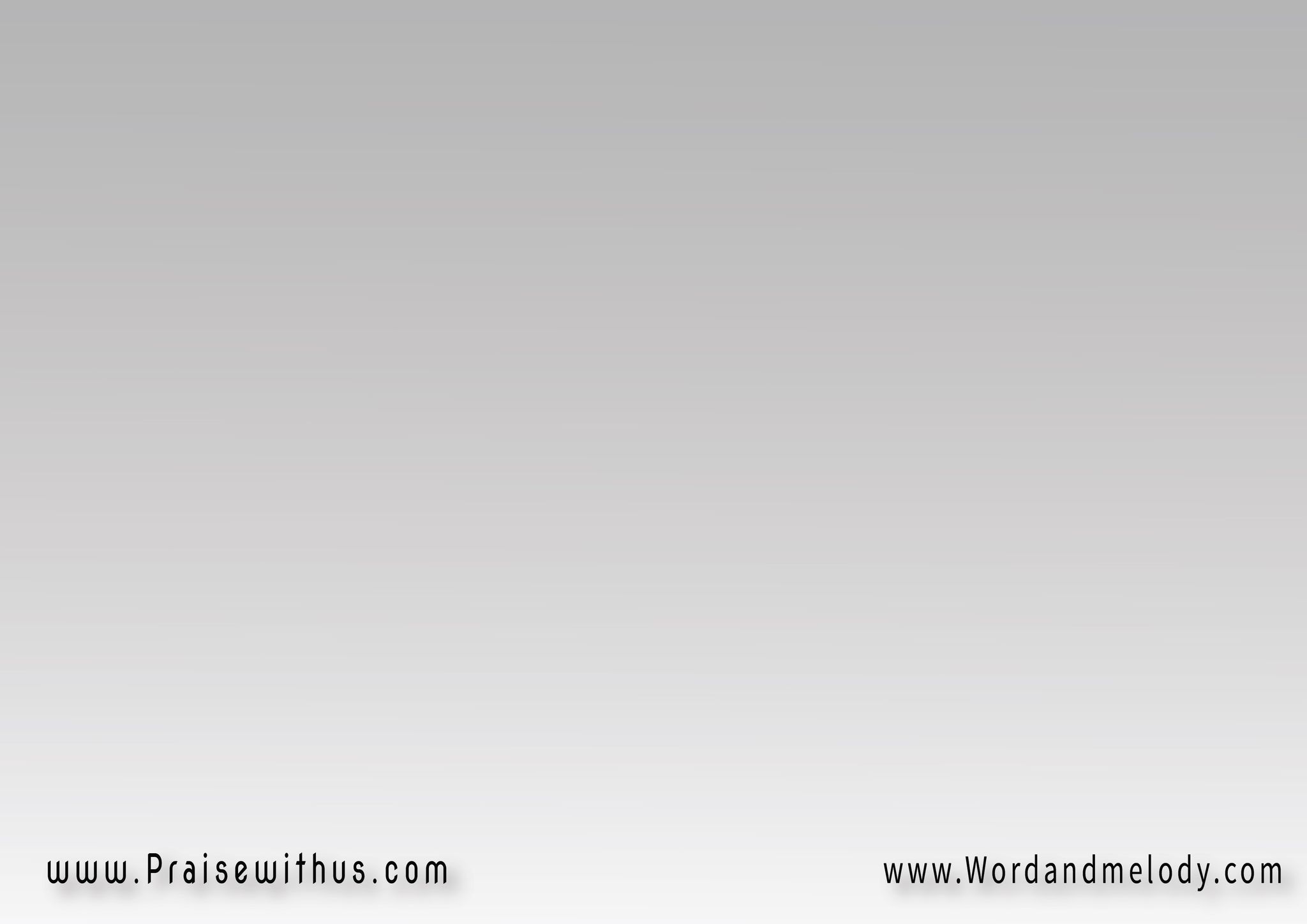 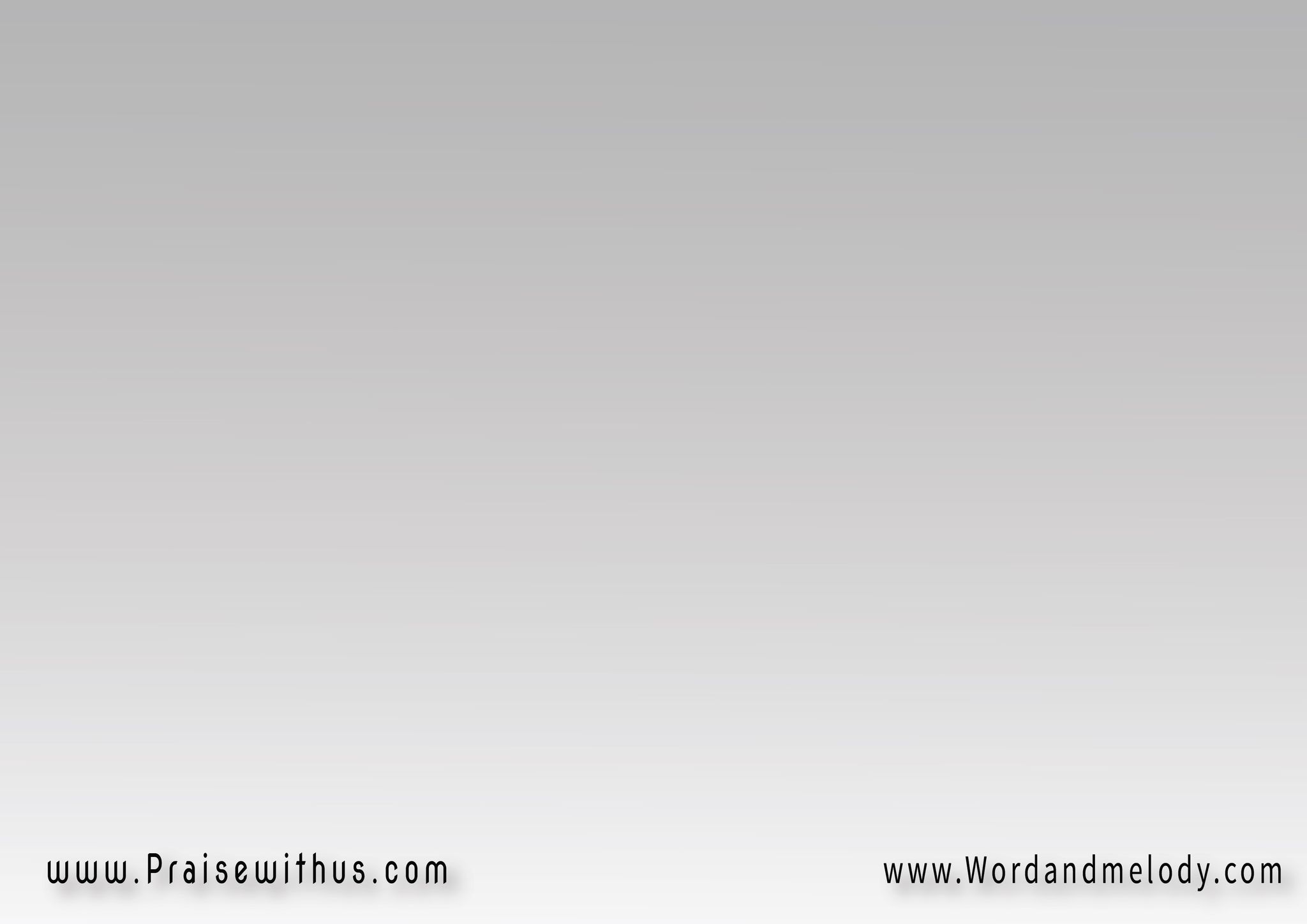 القرار:تواضعي نفسي تحت يد اللهتحت يد الله تواضعي نفسي
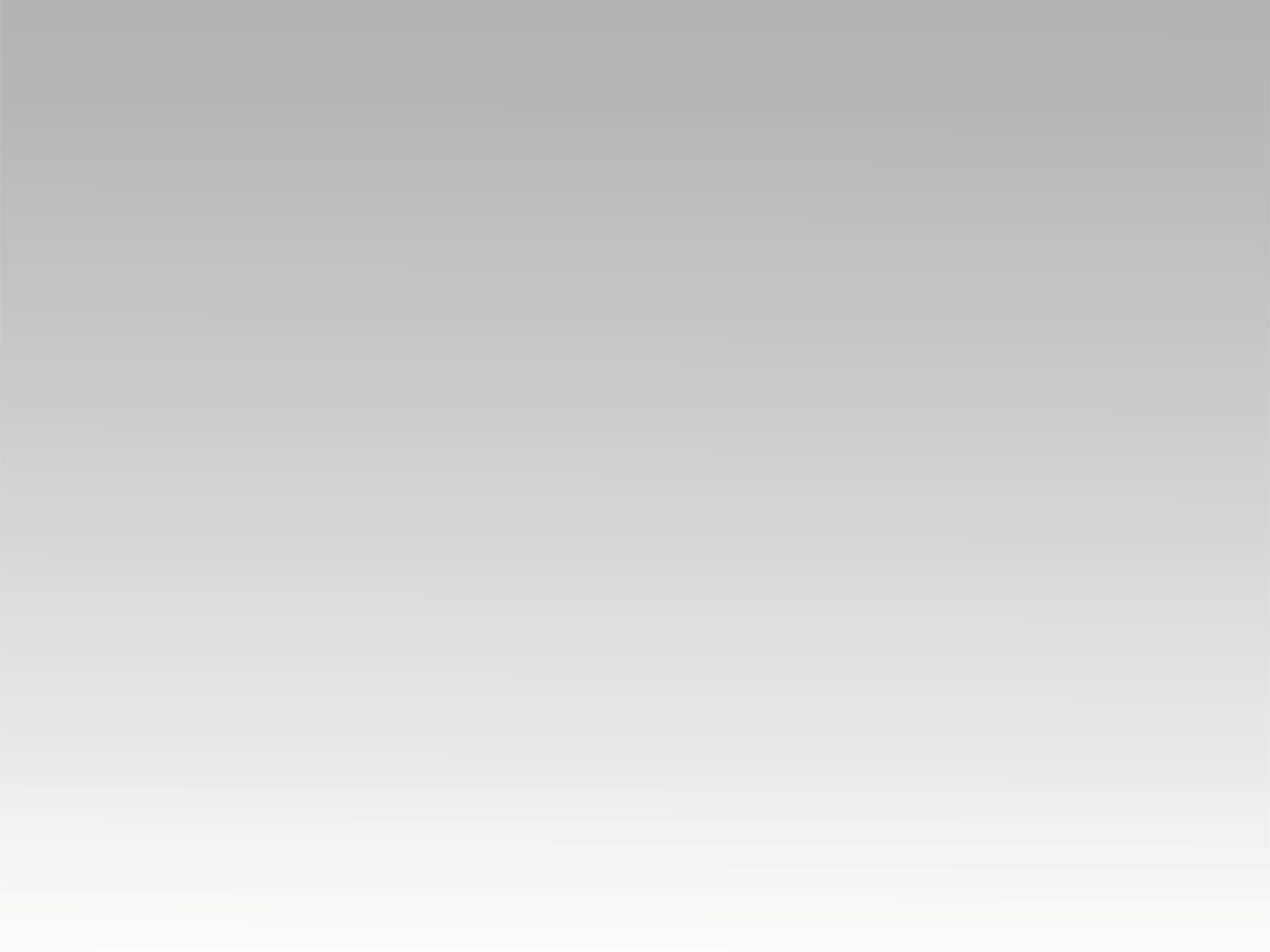 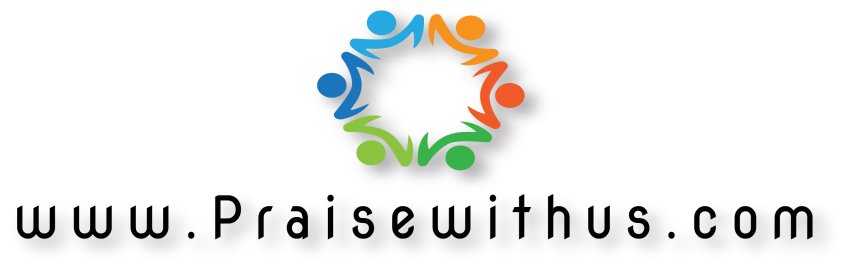